Welcome Back!
English 12 Honors 
Mrs. Stansbury

Find your seat that corresponds with the number on your card

 On a sheet of paper, tell me your plans for after high school
Materials
Planner
Vocabulary books
Lit/Lang books
How was your summer?
Raise your hand if you…
Worked over summer break
Left the state
Went on vacation
Went to Holiday World
Read The Outliers
Summer Reading
You should have completed the 4 online quizzes by now
If you had any problems, write them down on a piece of paper with your name and class period
In-class essay
About Me…Mrs. Stansbury
7th year of teaching
Went to IU Southeast for Bachelor’s and Master’s degree
Teach a graduate class at IUS
About Me…Mrs. Stansbury
Husband: Daniel
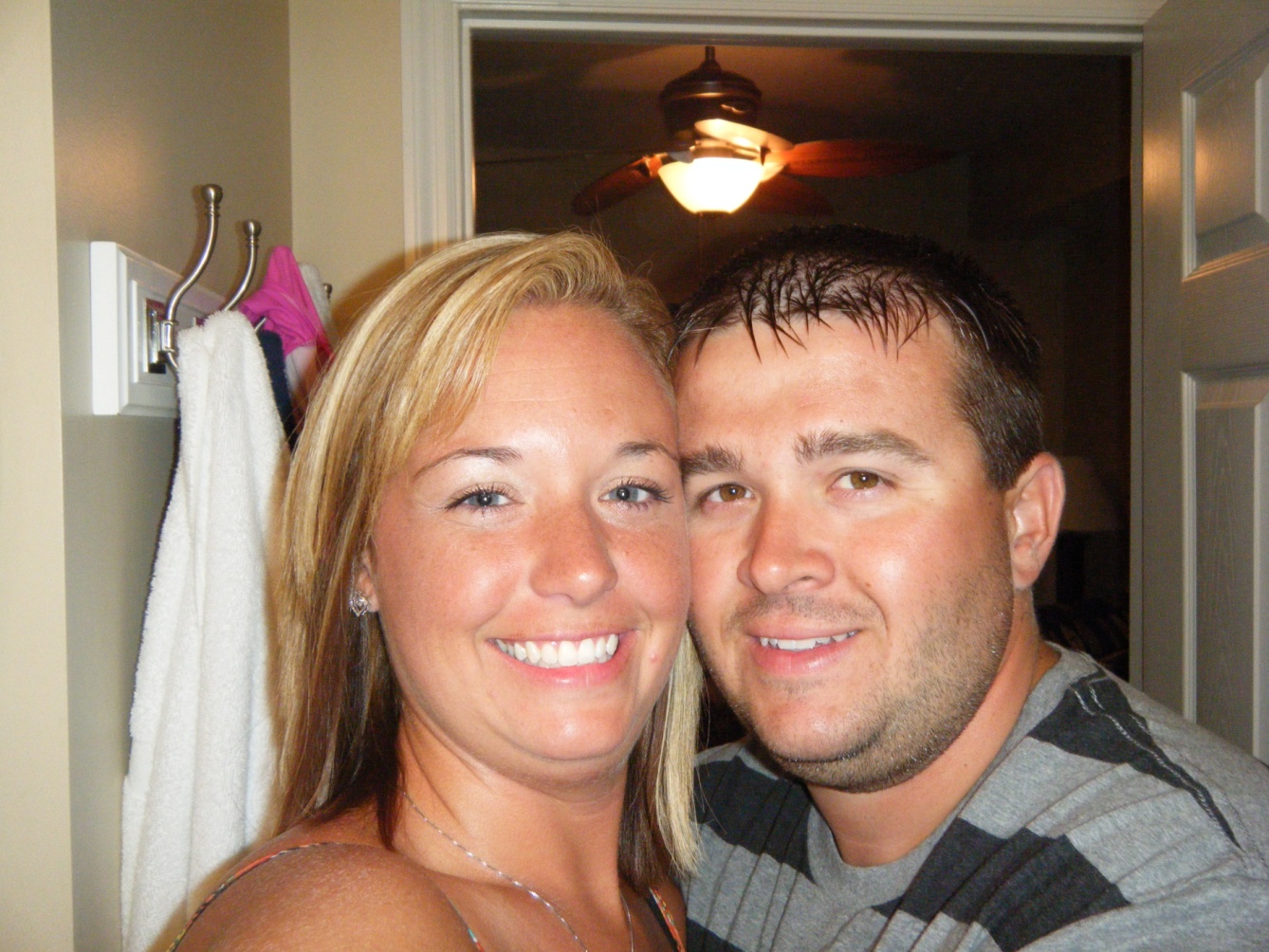 About Me…Mrs. Stansbury
My life revolves around…Emily
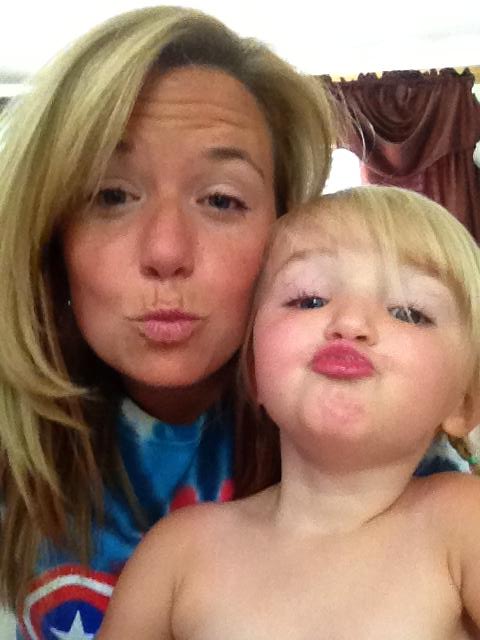 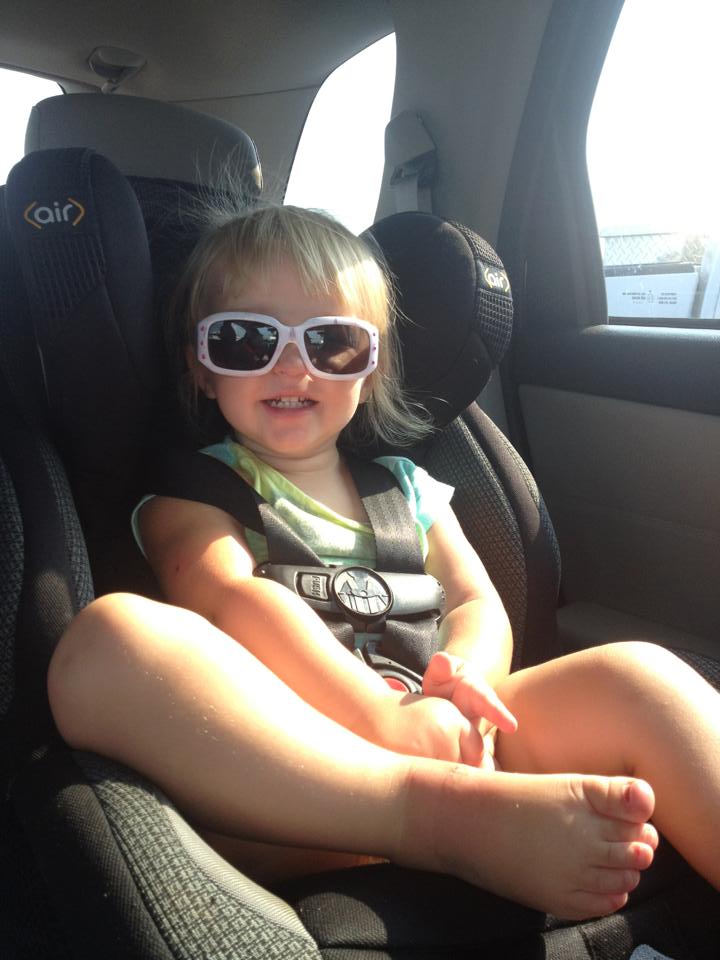 About Me…Mrs. Stansbury
Live on a cattle farm in Corydon
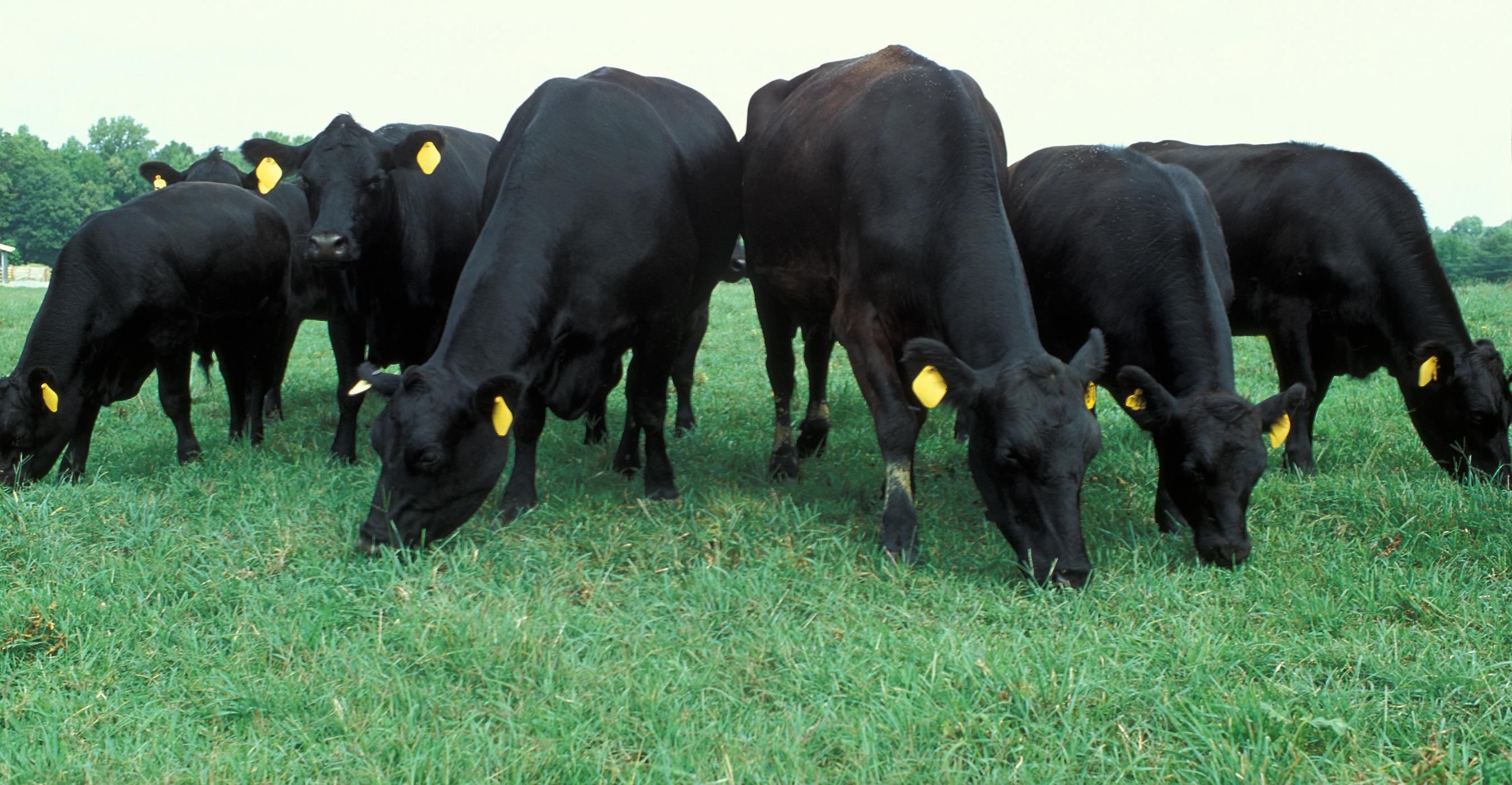 Class Syllabus
An education isn't how much you have committed to memory, or even how much you know. It's being able to differentiate between what you know and what you don't. 
Anatole France
Learning is not attained by chance, it must be sought for with ardor and diligence.
Abigail Adams
English 12 Honors Expectations
College preparatory course
Material will be covered at an honors level
Graded on honors standards
My job this year is to prepare you for college-level work
IMPORTANT: the expectations for this class are extremely high
Required Materials
3 ring binder with pockets
Set of 5 dividers-see Syllabus for tab labels
Loose leaf paper or notebook
Composition notebook
Vocabulary Book

Must have supplies by Monday
Evaluation/Grading
Point-total basis
No late assignments will be accepted
Extra credit is generally not given
Student Responsibilities
Participation and discussion points will be awarded
You should be present on exam days.  If you are absent, it is your responsibility to schedule a make-up test.
Grades are your responsibility.  Check INOW to keep track of your grade.
Senior Research Paper
Historical investigation of early British history
IT IS IMPOSSIBLE TO PASS THIS CLASS WITHOUT COMPLETING THE PAPER
Paper is due Friday, October 4th
Remind 101
Use to text reminders
Sign-up tonight
Class webpage
Updated weekly for daily agenda
Class PowerPoints and all handouts will be available
Contacting me
Feel free to contact me at anytime
Cell phone is the best means of communication
Tonight’s Homework
Read the Valedictorian Speech-come ready to discuss the purpose of education tomorrow in regards to the speech
Read the introduction to The Alchemist
Answer the following question: What are the 4 obstacles to achieving a dream?